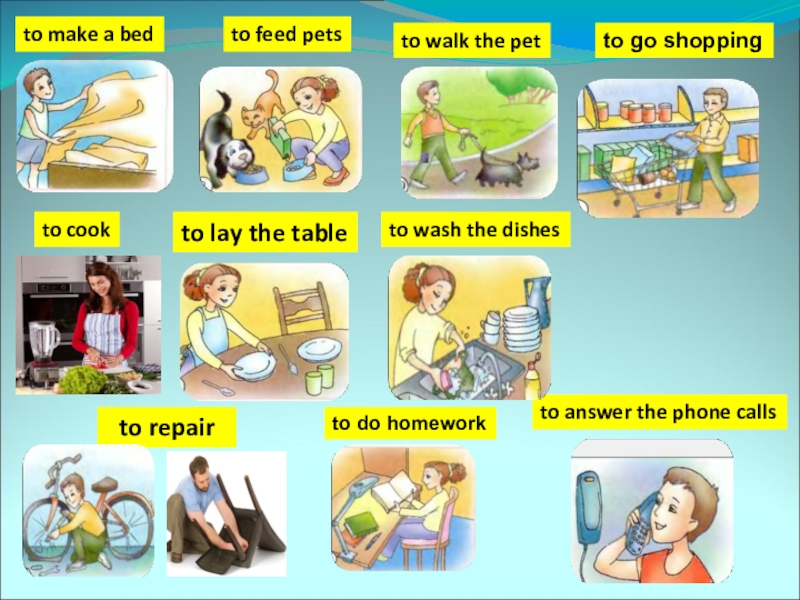 Past Simple
wash-                                    feed-
Clean-                                    have-
Water-                                   make-
Do-                                         lay-
Go-                                         take-
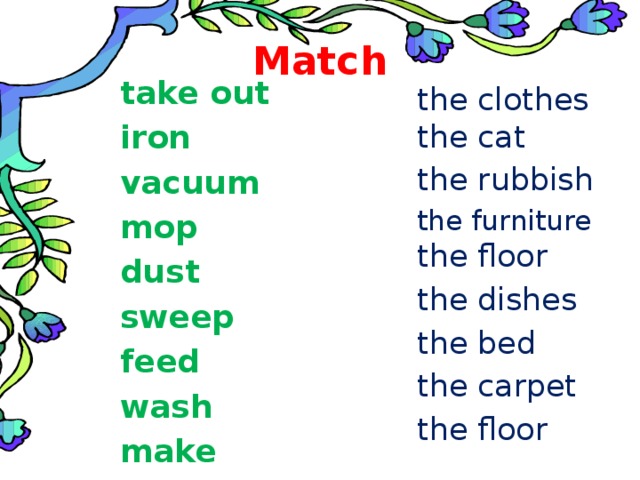